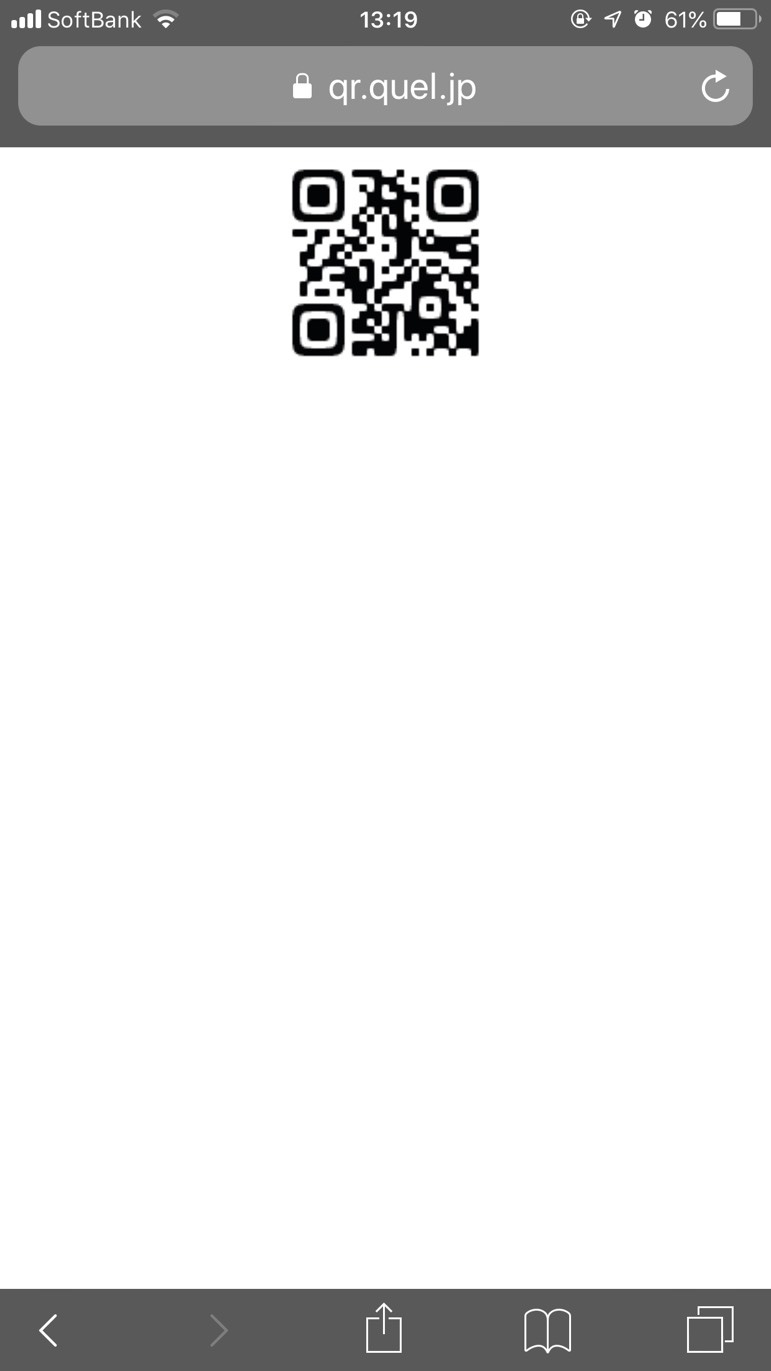 蓮舞ヨガスタジオ
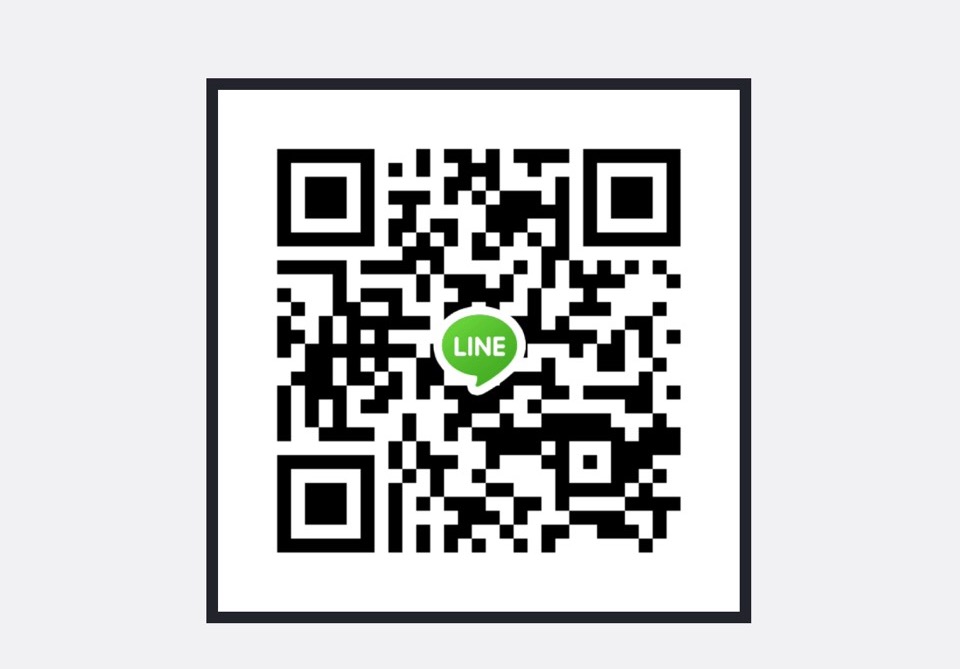 TEL‥090-3357-8401
MAIL‥info@hasumai.com
LINE ID‥hasumai
HP‥hasumai.com